Unit 2 I’m Healthy
第1课时
WWW.PPT818.COM
>>Warming-up
Let’s chant
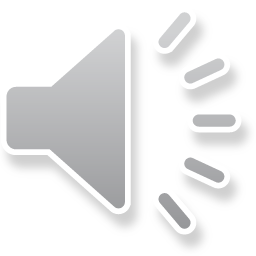 I am hungry. Eat some cake, eat, eat.
Can I have more?
There is no more, no more.
I am thirsty. Drink some milk, drink, drink.
Can I have more?
There is no more, no more.
>>Lead-in
Think and write
Can you write more?
>>Presentation
Let’s learn
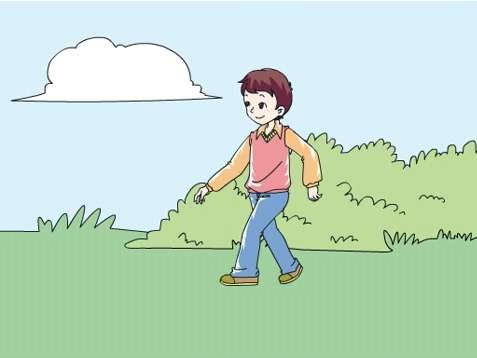 take a walk
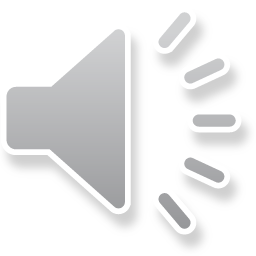 >>Presentation
Let’s learn
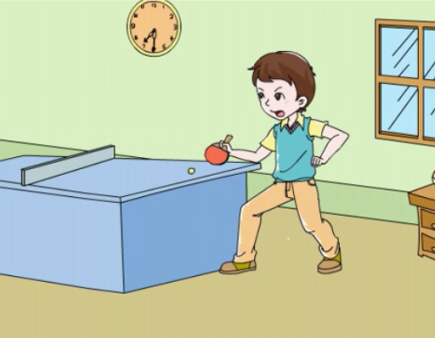 play ping-pong
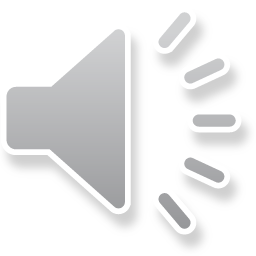 >>Presentation
Let’s learn
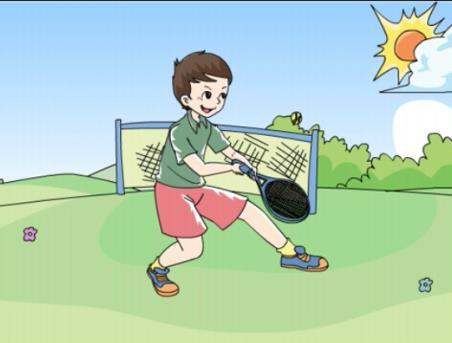 play tennis
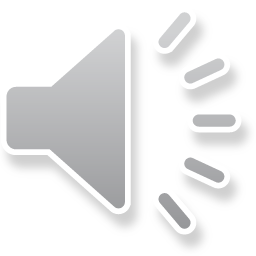 >>Presentation
Let’s learn
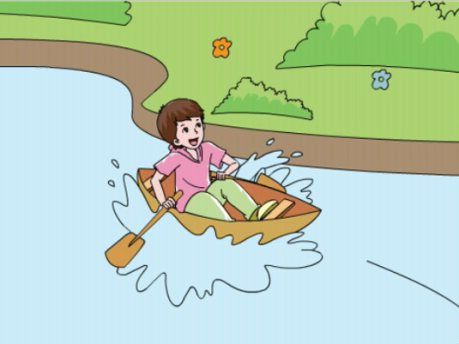 go boating
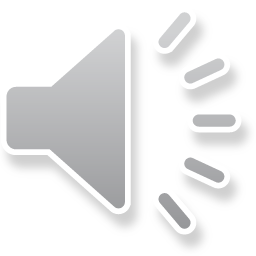 Let’s go boating!
>>Presentation
Let’s learn
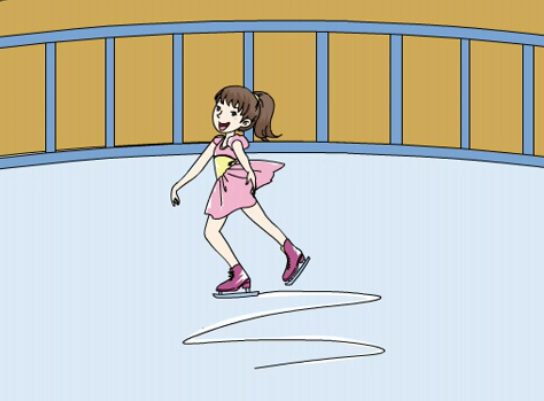 go skating
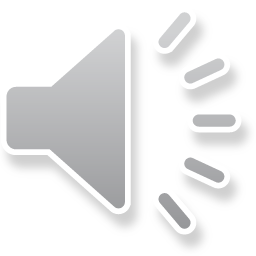 >>Presentation
Let’s learn
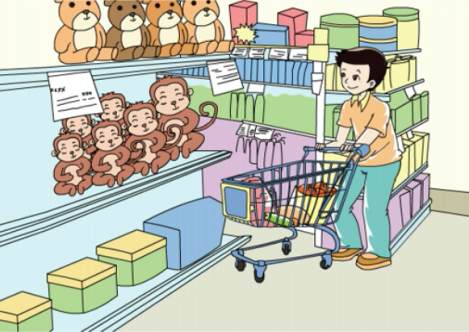 go shopping
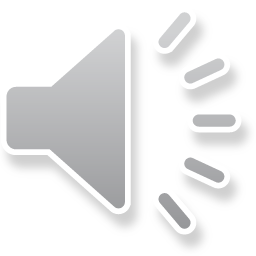 >>Presentation
Watch and read
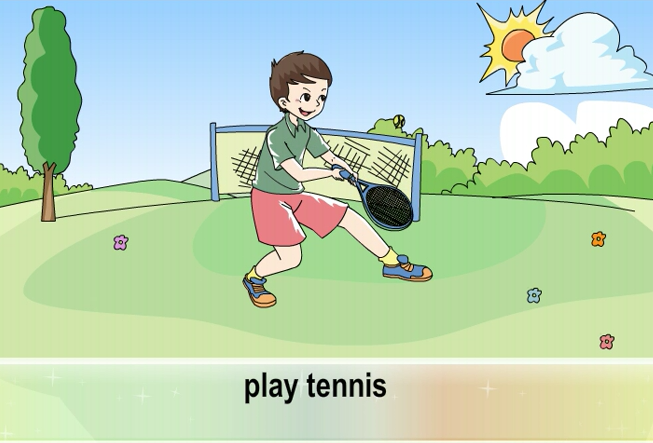 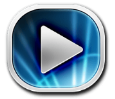 >>Practice
Which is missing?
go skating
go shopping
take a walk
go boating
play ping-pong
play tennis
>>Presentation
Quick response
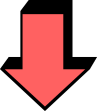 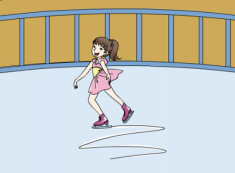 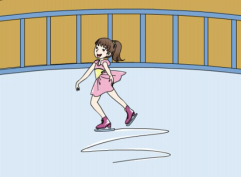 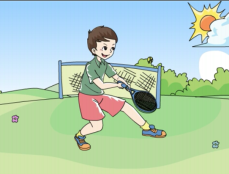 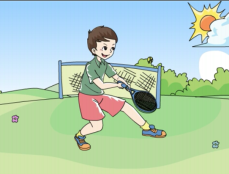 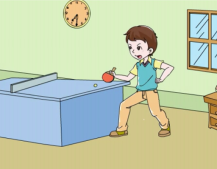 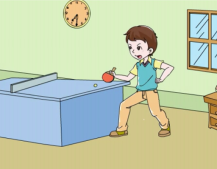 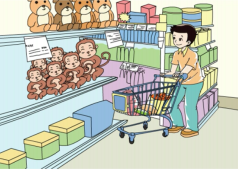 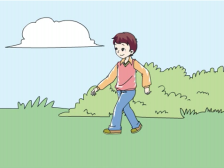 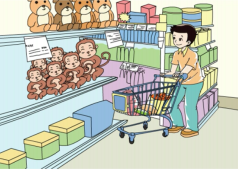 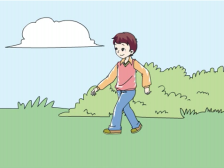 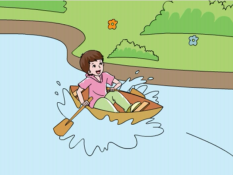 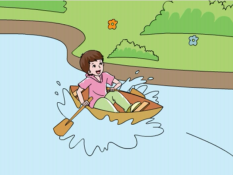 >>Presentation
Let’s learn
动词go + 动词-ing，表示“去做某事”
go swimming
去游泳
go dancing
去跳舞
去钓鱼
go fishing
go skating
去滑冰
>>Presentation
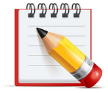 Summary
动词加-ing
直接加-ing
1
fish — fishing
boat — boating
去e加-ing
2
dance — dancing
skate — skating
3
双写尾字母加-ing
swim — swimming
run— running
>>Summary
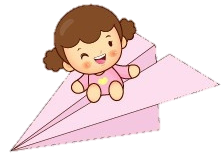 本课所学动词短语有哪些？
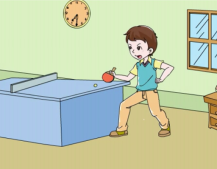 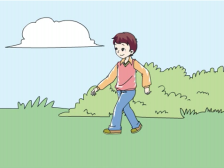 play ping-pong
take a walk
>>Summary
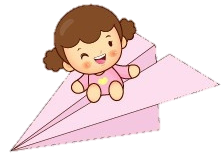 本课所学动词短语有哪些？
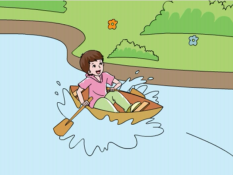 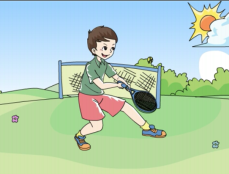 go boating
play tennis
>>Summary
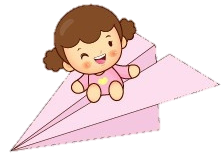 本课所学动词短语有哪些？
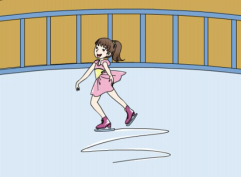 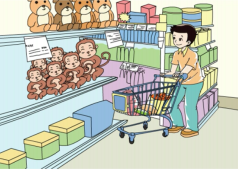 go skating
go shopping
>>Homework
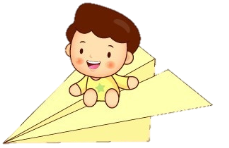 1.观看课文动画，按照正确的语音、语调朗读课文对话。
2.抄写本课所学动词短语每个5遍。
3.预习“Let’s talk”。
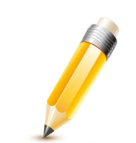 close